Energías alternativas
Opciones para mejorar el mundo
Definición
Se denomina energía alternativa, o más propiamente fuentes de energía alternativas, a aquellas fuentes de energía planteadas como alternativa a las tradicionales clásicas
Energía alternativa sería equivalente al concepto de energía renovable o energía verde 
Mientras que las definiciones más amplias consideran energías alternativas a todas las fuentes de energía que no implican la quema de combustibles fósiles (carbón, gas y petróleo); en estas definiciones, además de las renovables, están incluidas la energía nuclear o incluso la energía hidroeléctrica.
Definición según distintos autores
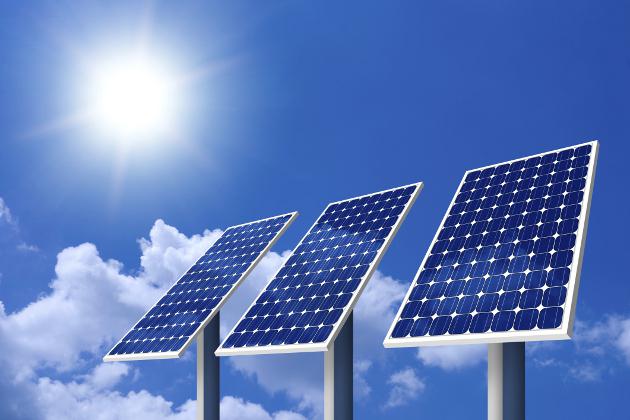 Antecedentes
Los combustibles fósiles han sido la fuente de energía empleada durante la revolución industrial, pero en la actualidad presentan fundamentalmente dos problemas: por un lado son recursos finitos, y se prevé el agotamiento de las reservas (especialmente de petróleo) en plazos más o menos cercanos, en función de los distintos estudios publicados. Por otra parte, la quema de estos combustibles libera a la atmósfera grandes cantidades de CO2, que ha sido acusado de ser la causa principal del calentamiento global. Por estos motivos, se estudian distintas opciones para sustituir la quema de combustibles fósiles por otras fuentes de energía carentes de estos problemas.
Energías actuales